Campus UpdatesCHC Administrative Services
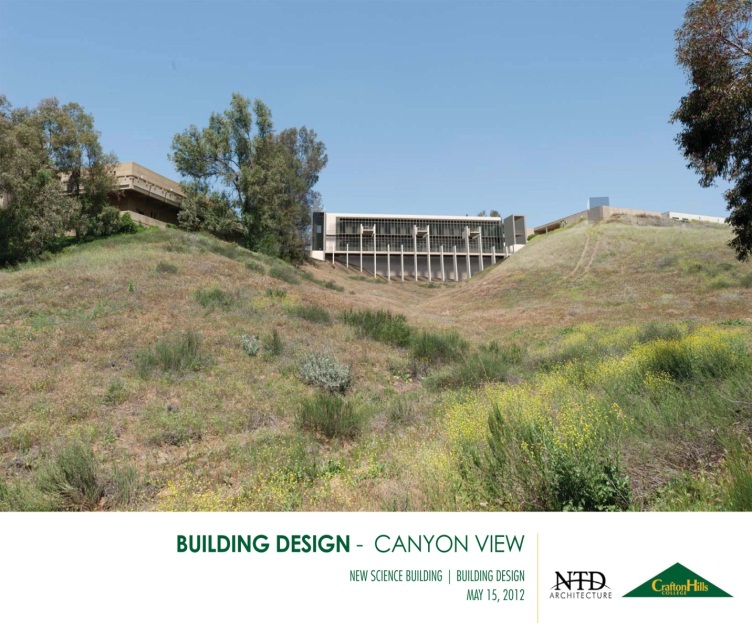 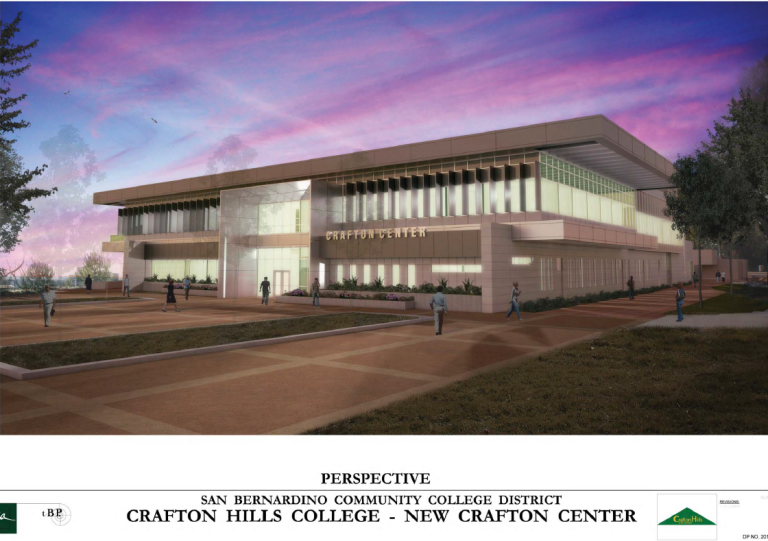 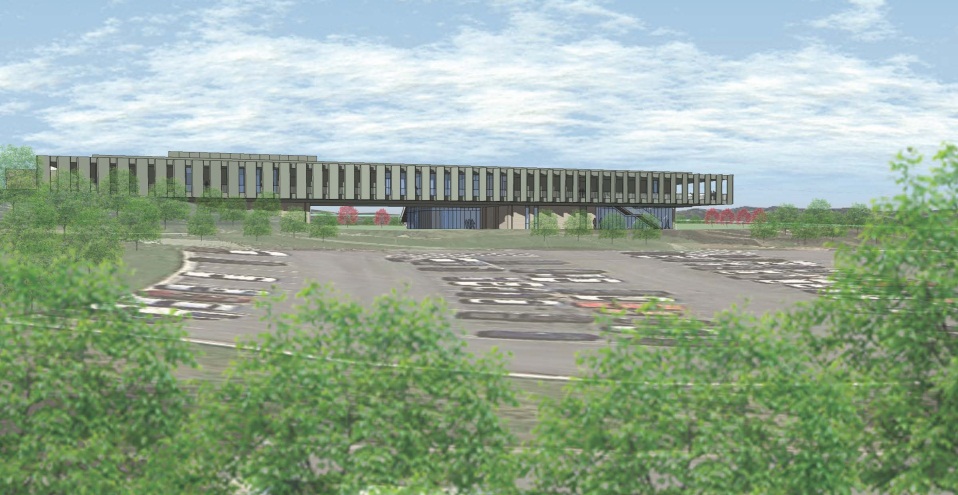 Updates Outline
M&O and Construction
Planning and Program Review – Resource Requests
CHC Budget
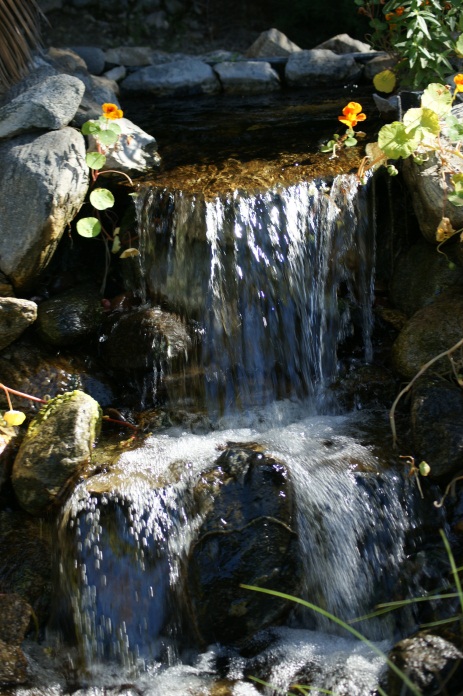 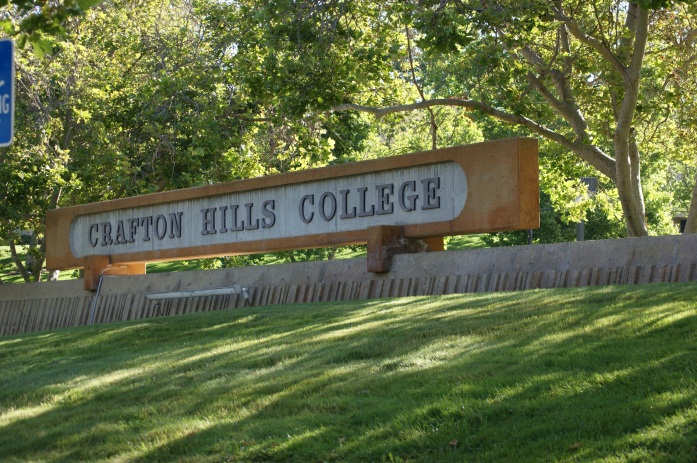 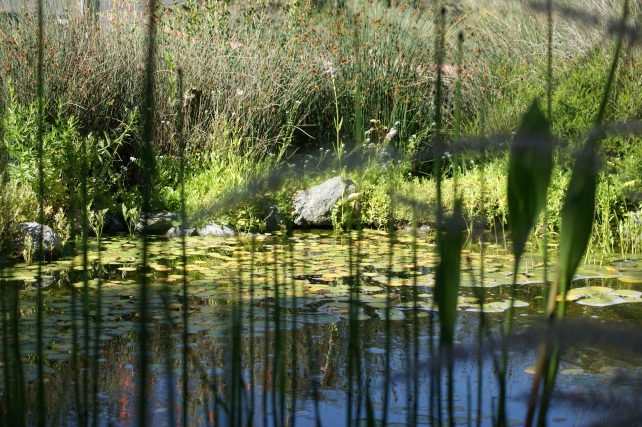 M&O Summer Projects
Campus-wide top-to-bottom team cleaning – All Buildings
Fire Alarm Upgrades
Cafeteria reconfiguration
M&O shop cleanup (thanks to A&R, Fin Aid, Student Life for cooperation)
Pressure wash sidewalks
Countless construction meetings
[Speaker Notes: In addition to regular tasks the M&O staff completed
LC walked 80 mi of John Muir Trail]
Construction
Parking Lot Lighting and ADA Pathways
Solar hot water heating project
Solar Farm
Design of new Science Building, OE2, Crafton Center, and PE
Renovation architect selection (PMSM Architects)
Solar Farm
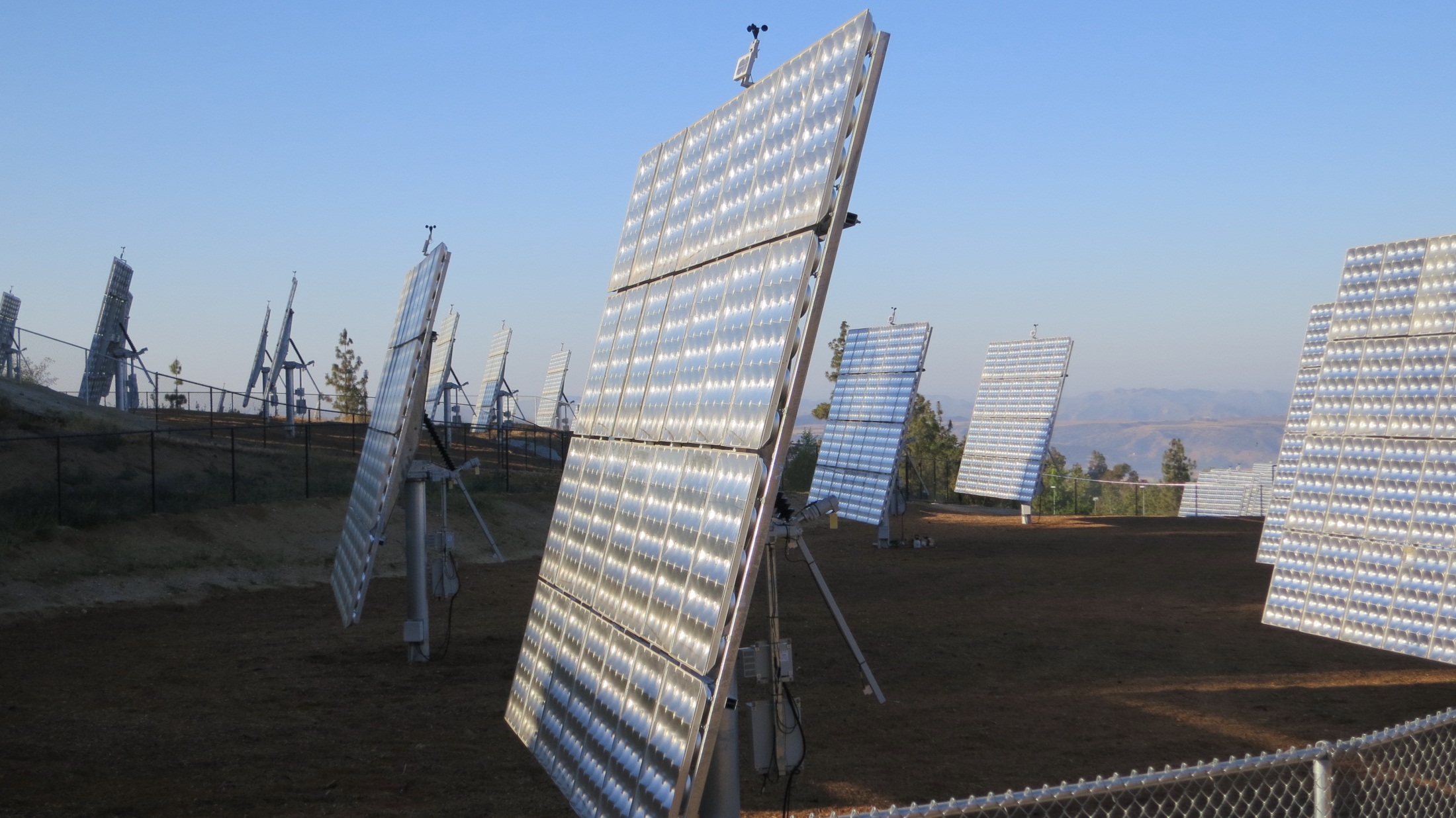 [Speaker Notes: June and July stats = percentage of power generated/total used, savings of…; June 2011]
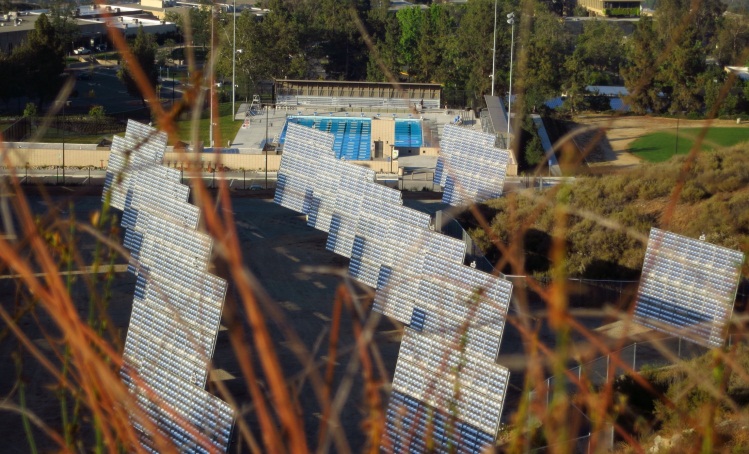 Solar Farm Stats
Potential is 1.29MW = savings of $413k/year
Verizon Cell Tower
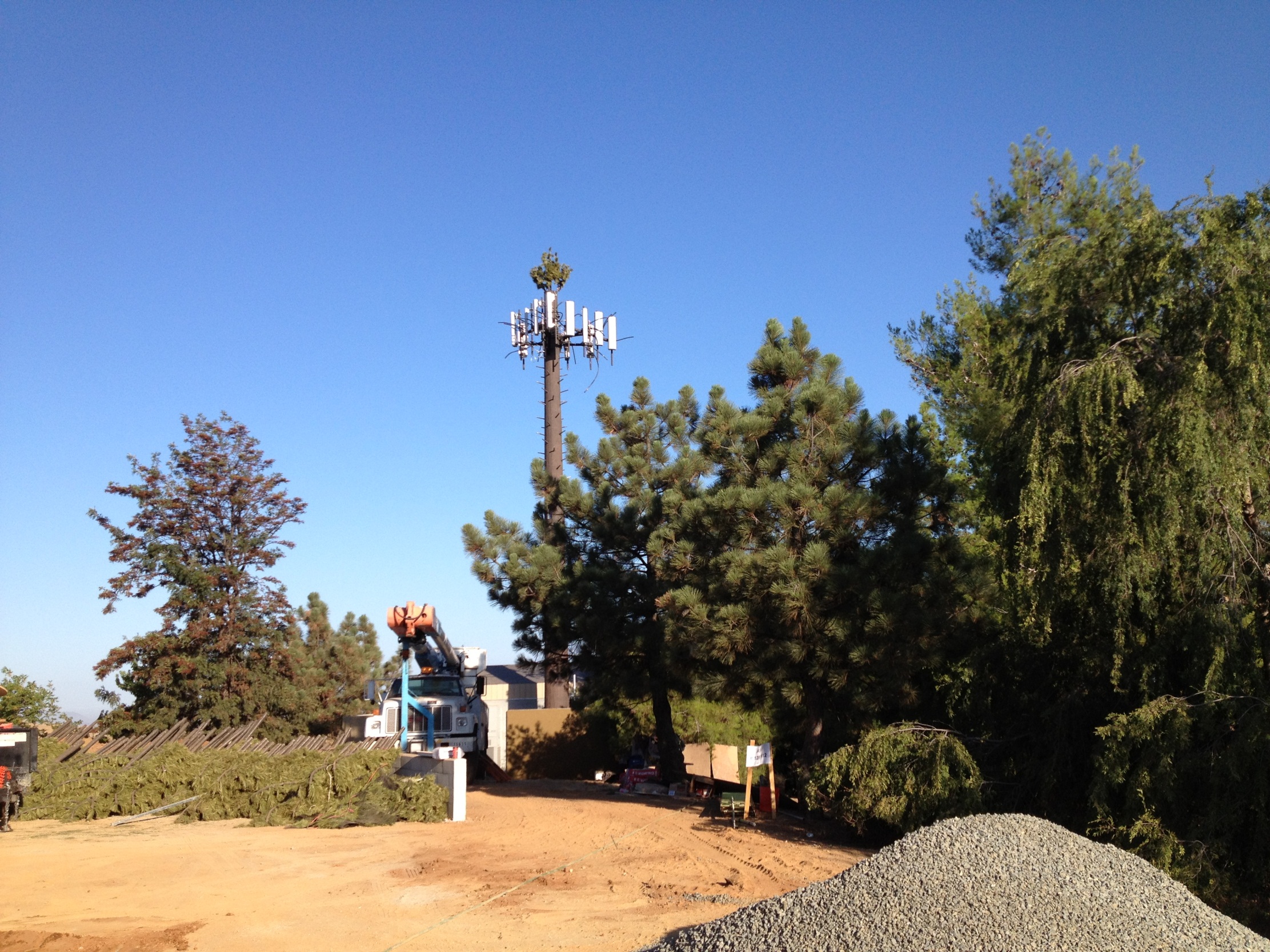 $26k 1st year, $21k per year with CPI adjustments each year thereafter
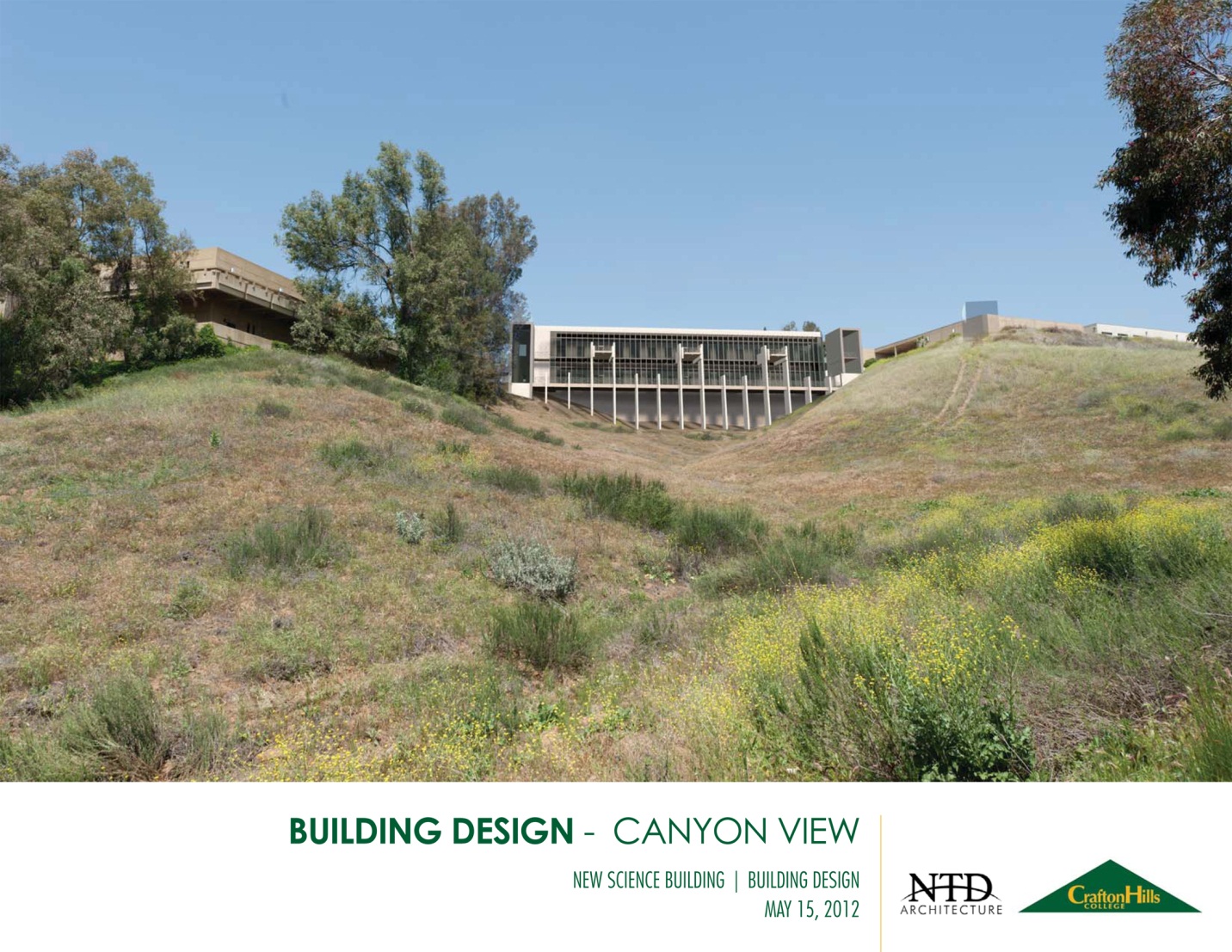 Public Safety Facility (new OE2)
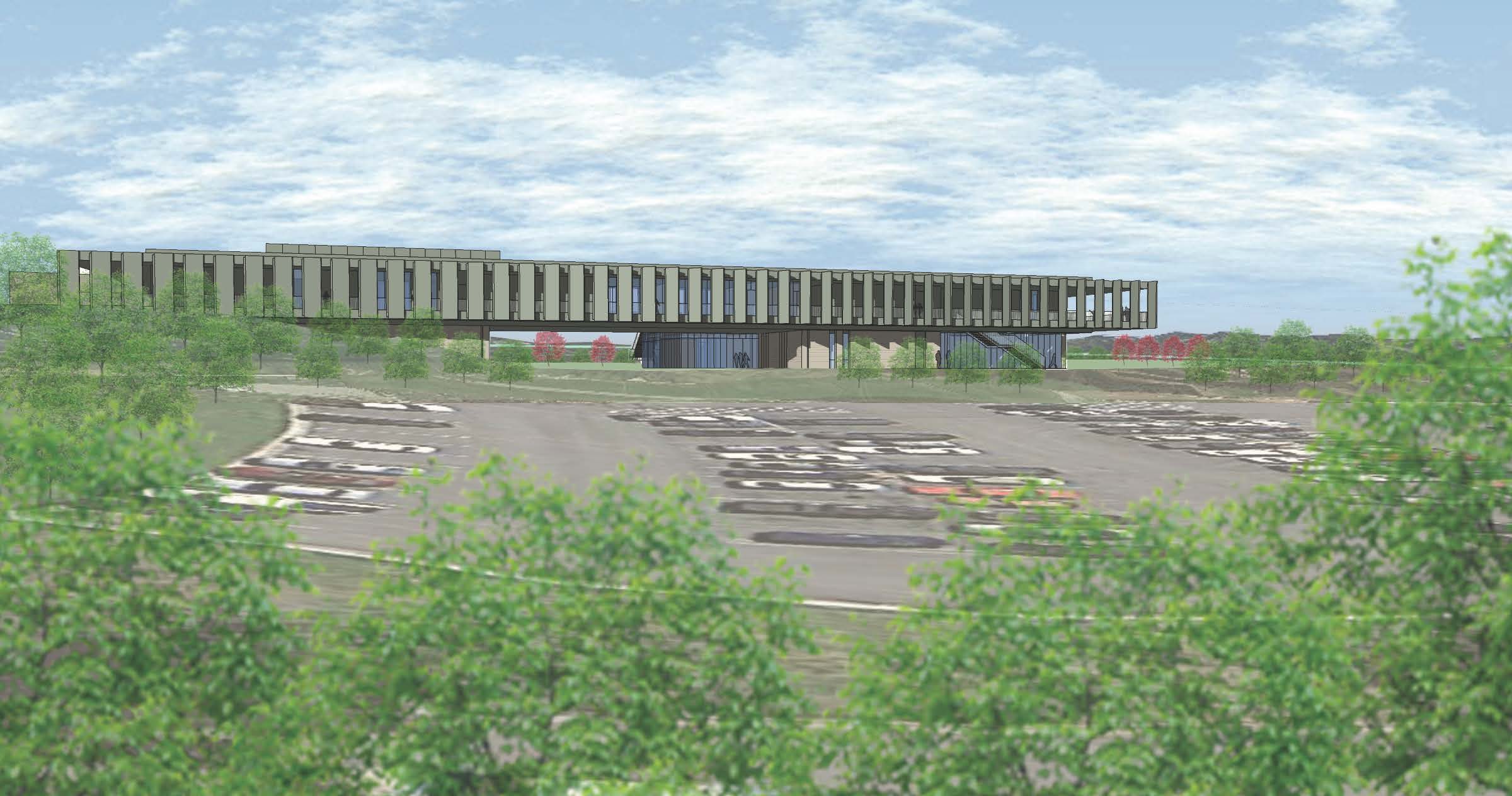 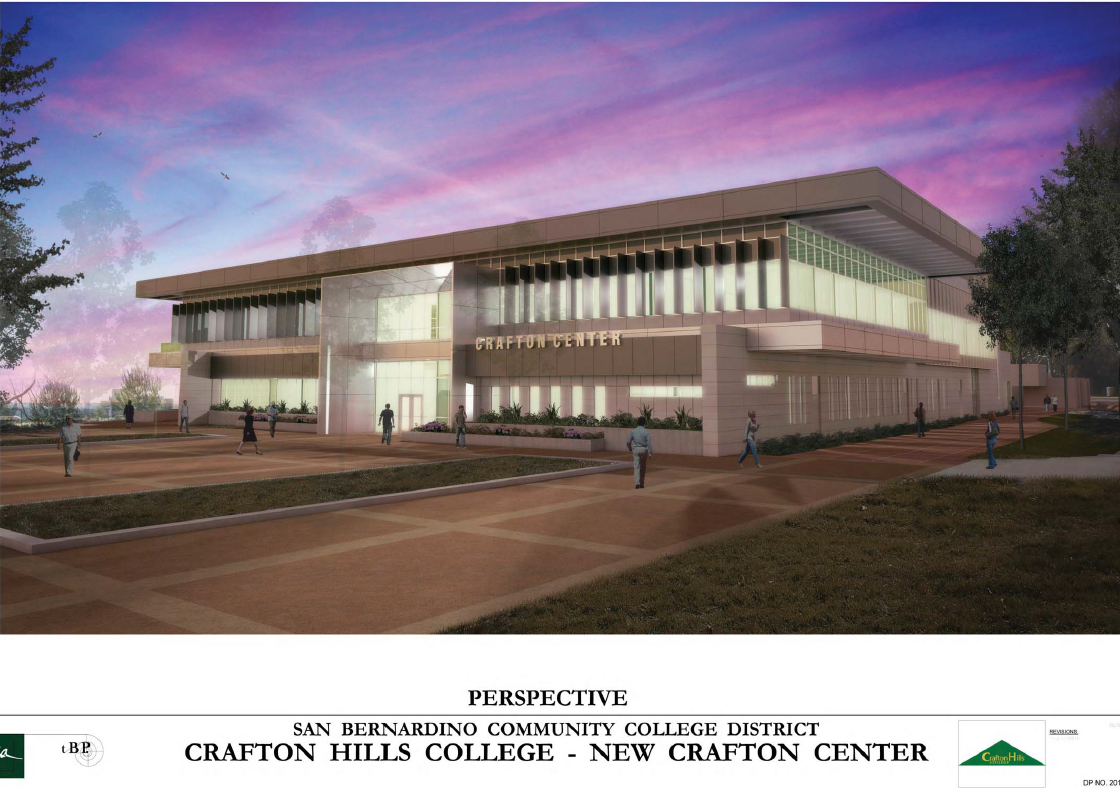 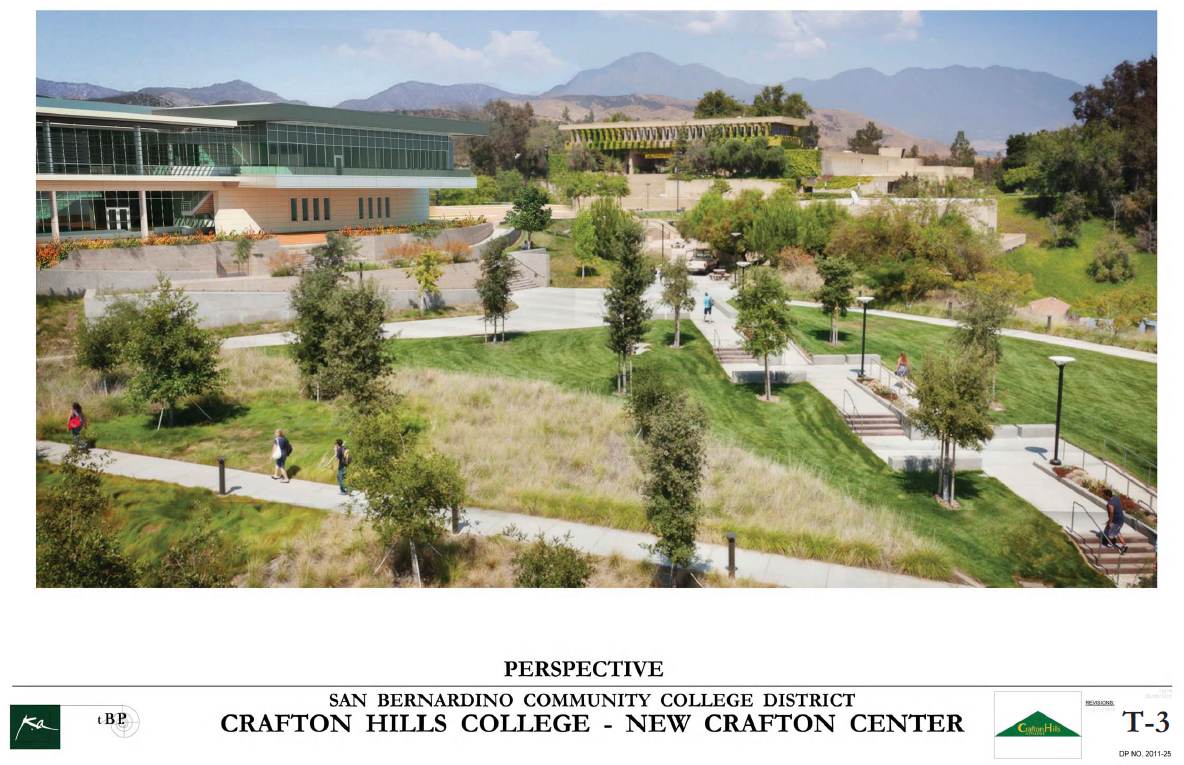 CHC 2012-2013 Budget
$18,837,337 total general fund budget
$17,086,265 allocation
-$1,751,072 shortfall (scenario A=current plan)
FTES
3,810 FTES (scenario A)
PPR Prioritized Objectives/Resource Requests
2011 planning year
131 objectives (63 requested funding)
49/63 (78%) were funded or partially funded
2012 planning year
473 objectives (119 requested funding)
TBD/117 funded or partially funded